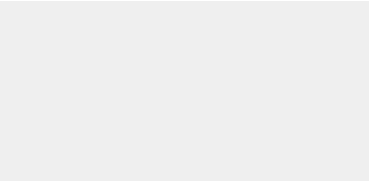 Alexandre LEVASSEURE
Berufsbezeichnung
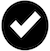 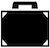 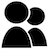